Tietotekniikkaa alakouluilla
Sari Auramo
2016
Tämä esitys löytyy osoitteesta
https://peda.net/p/Sariauramo/esityksiä
Ohkolan koulu
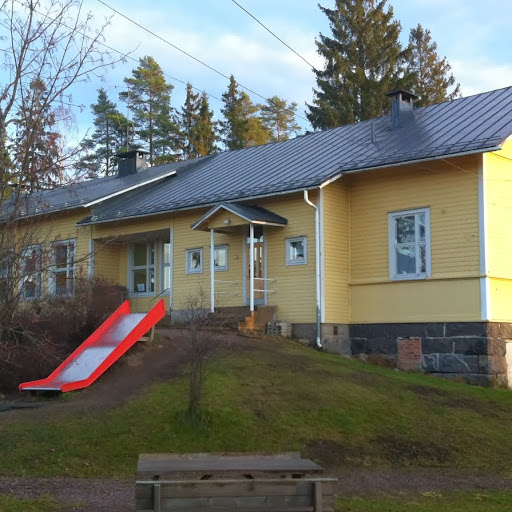 noin 100 oppilasta
5 opettajaa
idyllinen sijainti
vanhat rakennukset, ei mitään ”herkkuja”
laitekanta parantunut pikkuhiljaa, nykyisin ok
Asenne
kokeillaan, yritetään, ei pelätä epäonnistumista
tuetaan toisiamme, opettajat ja oppilaat
opettajan ei tarvitse osata kaikkea, oppilaat osaavat, harjoitellaan yhdessä
iloitaan tuotoksista
”Alku aina hankalaa, lopussa kiitos seisoo”
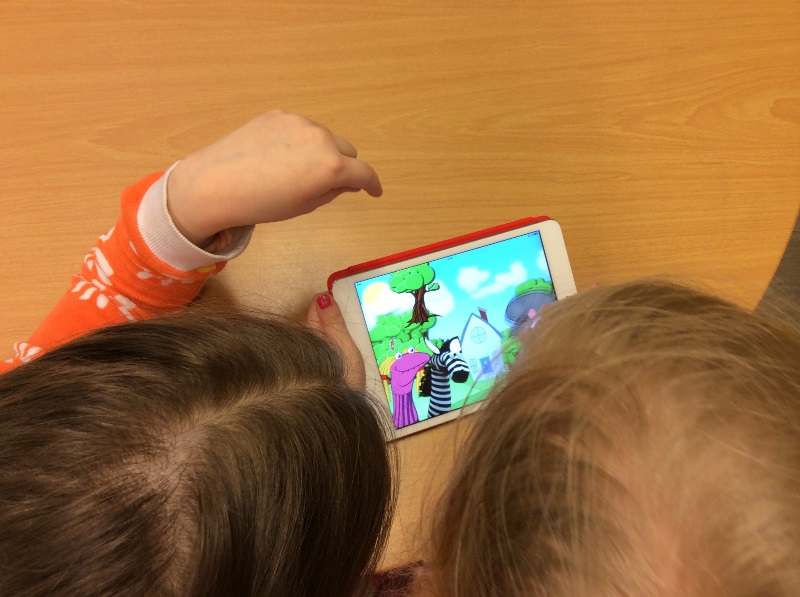 Laitteet
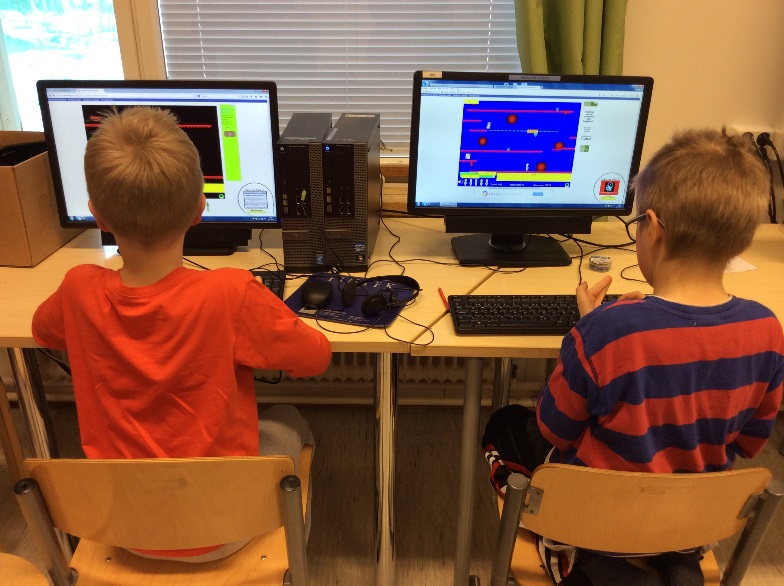 noin 10 pöytäkonetta (nyt tosin ollaan                                       siirtymässä enemmän kannettaviin)
8-9 kannettavaa
15 iPadia
vanha digivideokamera (ei juurikaan enää käytetä)
dataprojektori ja dokumenttikamera jokaisessa luokassa
TVT ja ops?
Lähde http://www.slideshare.net/fullscreen/tiinsari/ops-2016-tvt-jatulevaisuuden-koulu/2
TVT on laaja-alaisen osaamisen alue
Perusopetuksessa huolehditaan siitä, että kaikilla oppilailla on mahdollisuudet tieto- ja viestintäteknologisen osaamisen kehittämiseen. 
Tieto- ja viestintätekniikkaa hyödynnetään suunnitelmallisesti perusopetuksen kaikilla vuosiluokilla, eri oppiaineissa ja monialaisissa oppimiskokonaisuuksissa sekä muussa koulutyössä. (s. 21)
Lähde: http://www.slideshare.net/fullscreen/tiinsari/ops-2016-tvt-jatulevaisuuden-koulu/4
Lähde: http://www.slideshare.net/fullscreen/tiinsari/ops-2016-tvt-jatulevaisuuden-koulu/7
Tiina Sarisalmen koko esitys 

Ops 2016, TVT ja tulevaisuuden koulu 
löytyy osoitteesta:

http://www.slideshare.net/tiinsari/ops-2016-tvt-jatulevaisuuden-koulu
Sosiaalinen media?
Paljon apua, ideoita ja kokemuksia
Blogit
Facebookin ryhmät 
Tieto-ja viestintätekniikka opetuksessa
Yksilöllinen oppiminen ja oppimisen omistajuus
Peda.net opetuksessa
Alakoulun aarreaitta
Pinterest
Twitter
Google!
Minun blogini
Pääblogini: Luokanopettaja ja tietotekniikka
Luokkakohtaiset sivut: Luokanopettajat ja tietotekniikka koulussa 
Uusi blogi: Yksilölliset oppimismenetelmät - Polkuni niiden käyttäjäksi opettajana


http://luokanopettajajatietotekniikka.blogspot.fi/
http://luokanopettajattvt.blogspot.fi/
http://yksilollisetoppimismenetelmat.blogspot.fi/
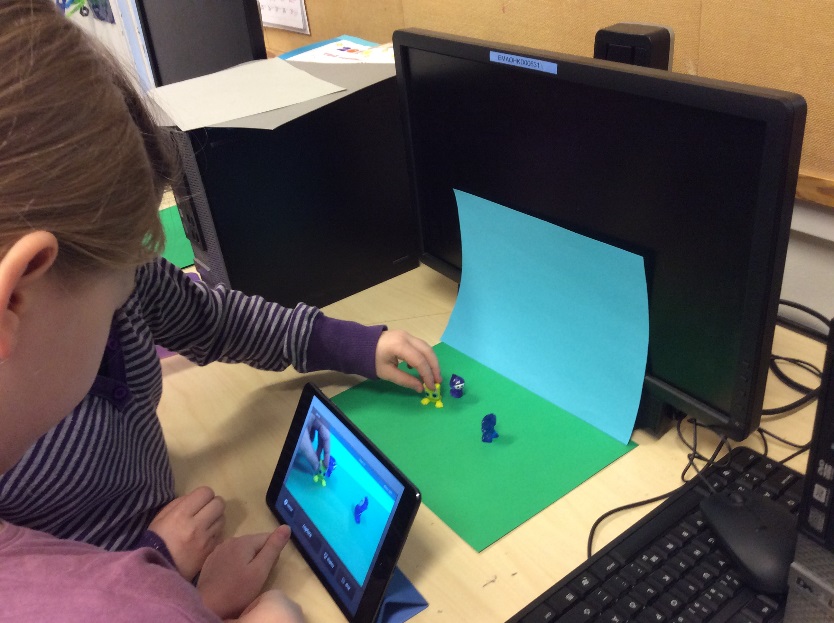 Mitä meillä tehdään?
Office-paketin sovelluksien peruskäyttöä
oppimispelejä netistä
erilaisia sovelluksia iPadilla
paljon videointia ja kuvaamista eri tarkoituksiin
koodaamista iPadeilla ja tietokoneilla, robotiikkaa
tiedonhakua eri laitteilla milloin mihinkin tarkoitukseen
pilotteja (Petran planeetta, Robbo, Saarella)
Toimisto-ohjelmat
Word
http://ekaluokkatvt.blogspot.fi/2013/10/kuvan-lisaaminen-wordiin.html
PowerPoint
http://kolmasluokkatvt.blogspot.fi/2014/04/ensimmaiset-powerpointit.html
Excel
http://viidesluokkatvt.blogspot.fi/2015/04/excel.html
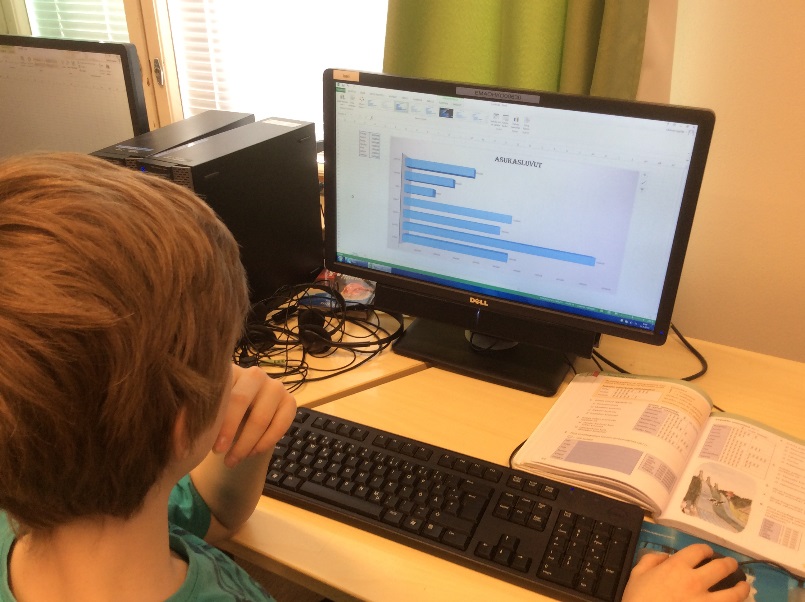 Oppimispelejä
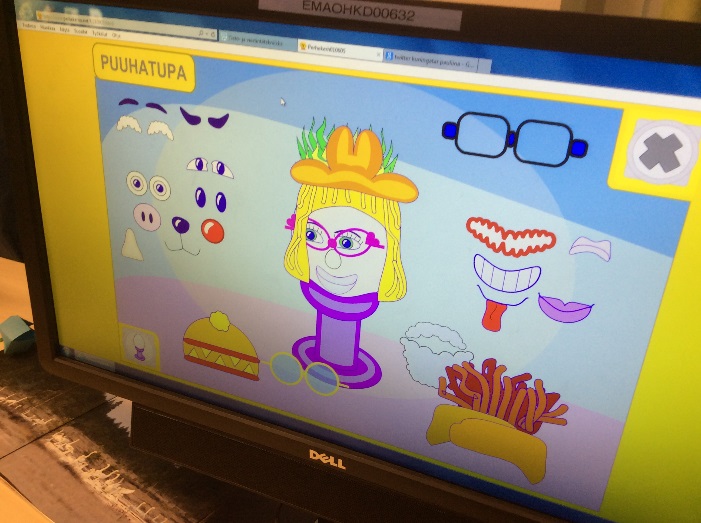 Papunet
http://ekaluokkatvt.blogspot.fi/2015/10/papunet.html
Sumdog
http://viidesluokkatvt.blogspot.fi/2013/11/sumdog.html
Saarella
http://ekaluokkatvt.blogspot.fi/2014/09/saarella-peli-ja-uusi-kirjainvideo.html
Molla ABC
http://ekaluokkatvt.blogspot.fi/2014/08/mollaabc-kirjainvideo-ja-muuta-mukavaa.html
Muita sivuja tai sovelluksia
Padlet, Todaysmeet ja Answergarden
http://neljasluokkatvt.blogspot.fi/2014/04/padlet-todaysmeet-ja-answergarden.html
Oppi&Ilo
http://viidesluokkatvt.blogspot.fi/2014/09/kummitoimintaa.html
Wordle
Quizlet
Google (forms)
http://kuudesluokkatvt.blogspot.fi/2016/03/ulkomaalaisia-vieraita.html
Kahoot!
http://bit.ly/2bgT4Oa
Itse tehtyjä pelejä
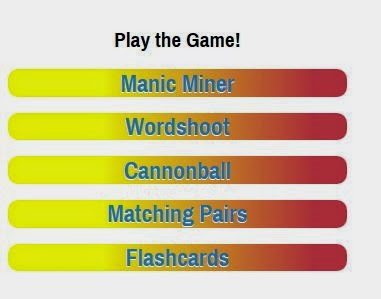 Classtools



http://neljasluokkatvt.blogspot.fi/2014/04/itse-tehtyja-matikkapeleja.html
Elokuvia!
Käsikirjoitettuja fiktioelokuvia 
Dokumentteja koulun tapahtumista
”Tilaustöitä”, esim. koulun esittely
Videoita kansainvälisiin projekteihin
Animaatio”elokuvia”
Opetusfilmejä
Spontaaneja juttuja
Koodaamista
Scratch
http://kolmasluokkatvt.blogspot.fi/2015/10/scratch.html, https://vimeo.com/124856551
Koodaustunti.fi
http://kuudesluokkatvt.blogspot.fi/2014/04/koodaustunti.html, https://vimeo.com/124855735
Scratch jr
https://vimeo.com/124757422
Daisy the Dinosaur
https://vimeo.com/124971517
Kodable
https://vimeo.com/124737760
ScratchDuino –robotit yliopiston pilotissa
https://www.youtube.com/watch?v=7He4X6ULkAE
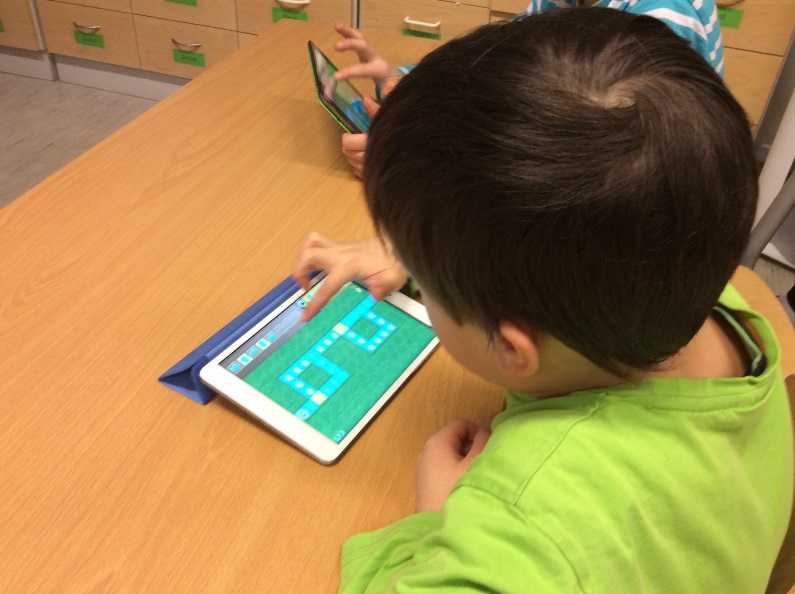 Edison
Paljon hyvää, joitain haasteita
Opettajan tekemiä kursseja
linkkejä, videoita, sanastoja
OneDriven kokeilua
Alkavana lukuvuonna paljon käytössä
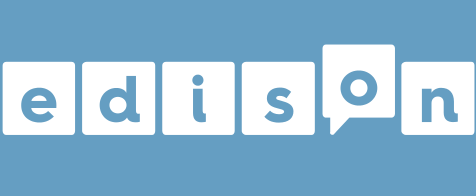 Peda.net
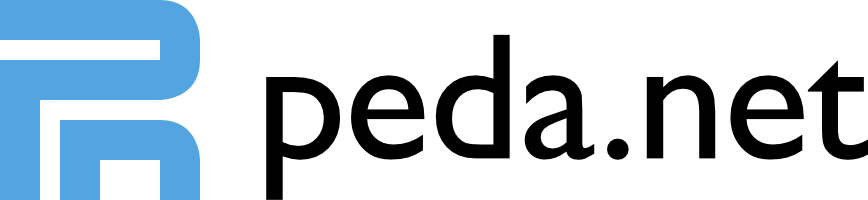 Koulun kotisivu
Linkkialusta
Kuvia, videoita julkisuuteen




https://peda.net/mantsala/ohkola
eTwinning
Kymmeniä kansainvälisiä projekteja
Mitä moninaisempia aiheita ja teemoja
Erilaisia työtapoja

https://www.etwinning.net
Ipadit
mm. Morfo Booth, Green Screen, QR-koodit, Strip Design, Sock Puppets…
Rohkeasti vaan!
Auttakaa toinen toisianne!
Oppilaat osaavat vaikka mitä! 
Opettajan ei tarvitse osata käyttää sovelluksia ja laitteita täysin! Opetelkaa yhdessä!
Epäonnistuminen ja virhevalinnat ovat sallittuja!                       Sehän on vain elämää!
Isommat/taitavammat oppilaat opettavat nuorempia (ja opettajia!).
Kiitos!
Sari Auramo
sari.auramo@mantsala.fi